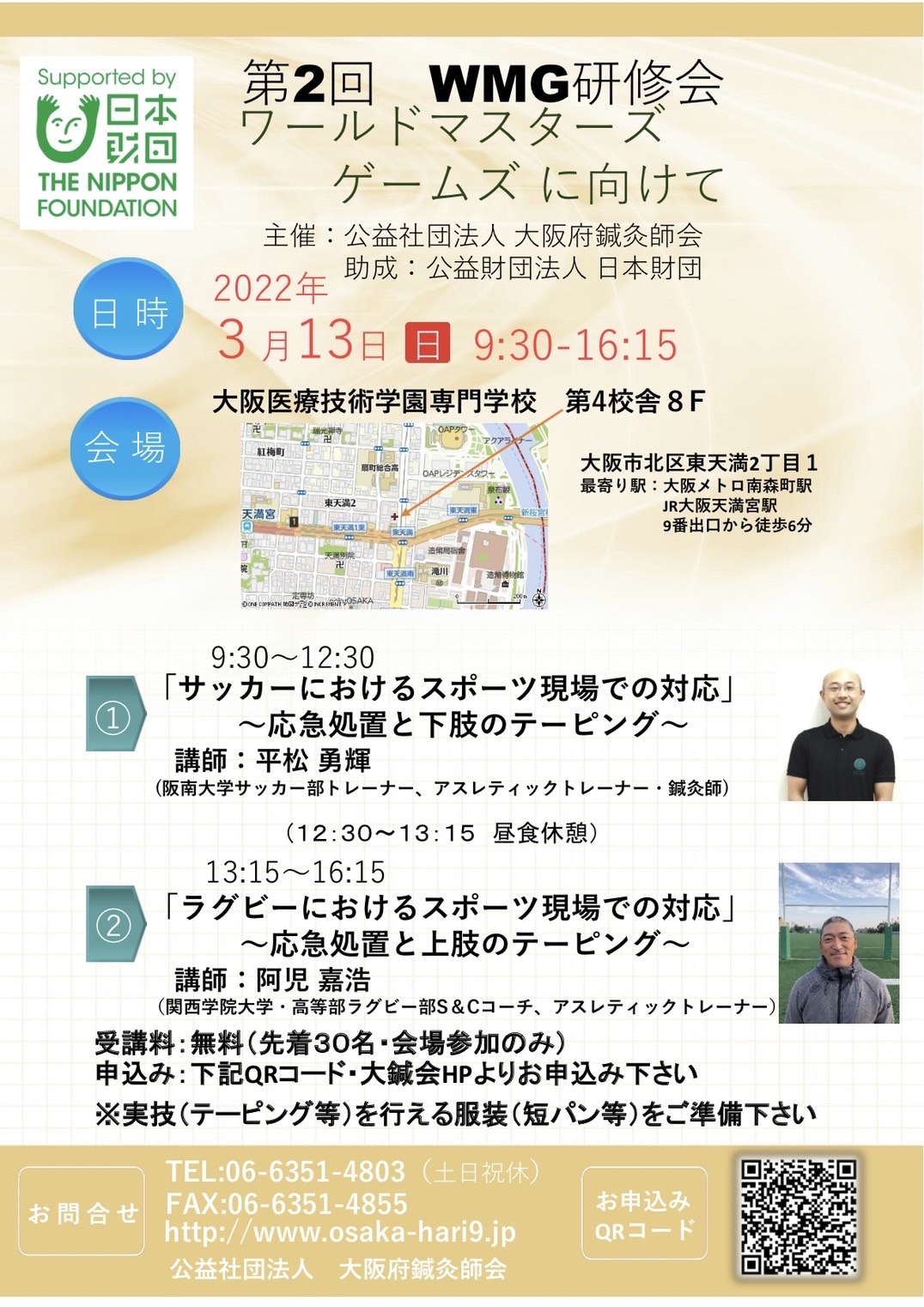 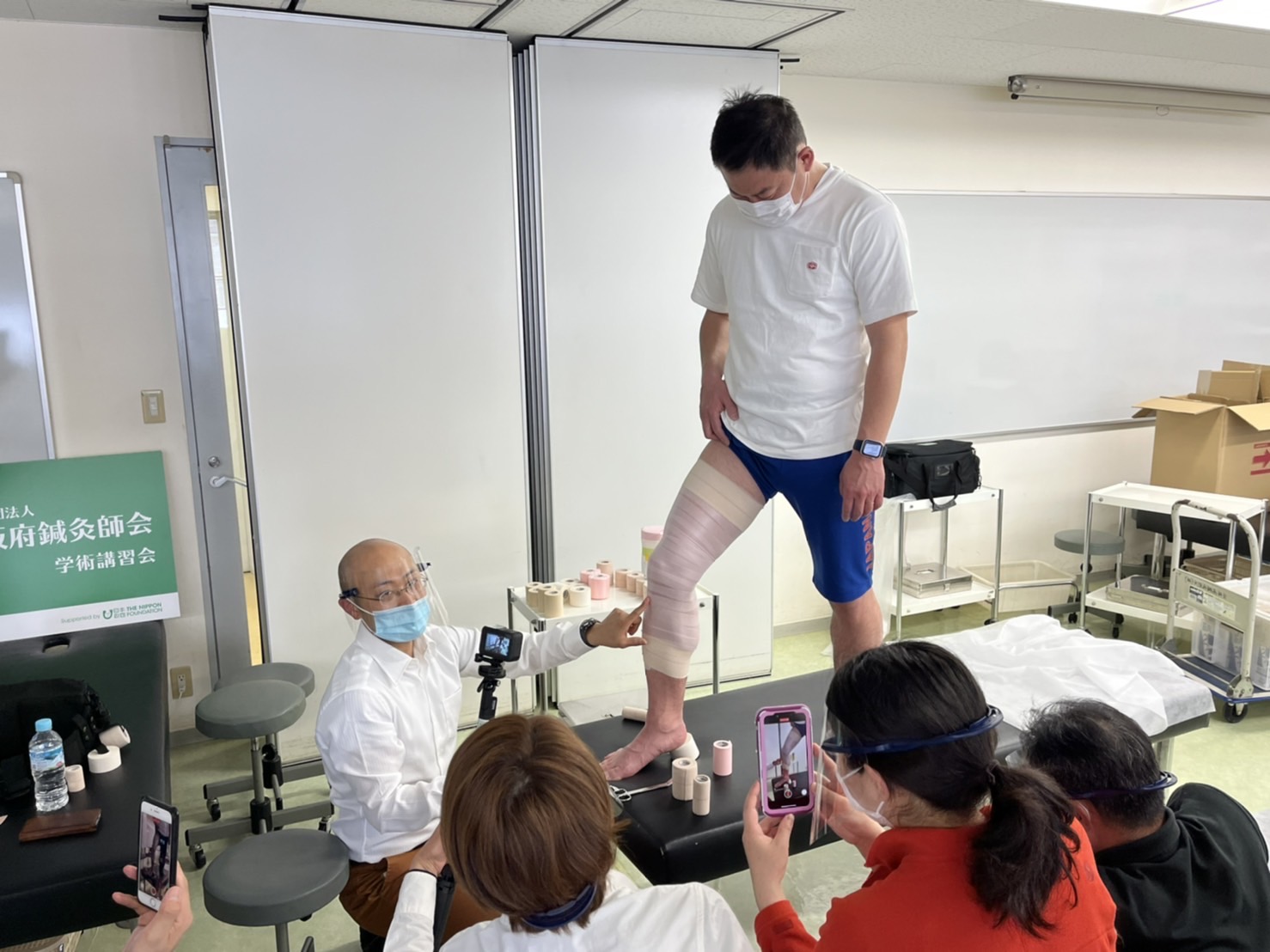 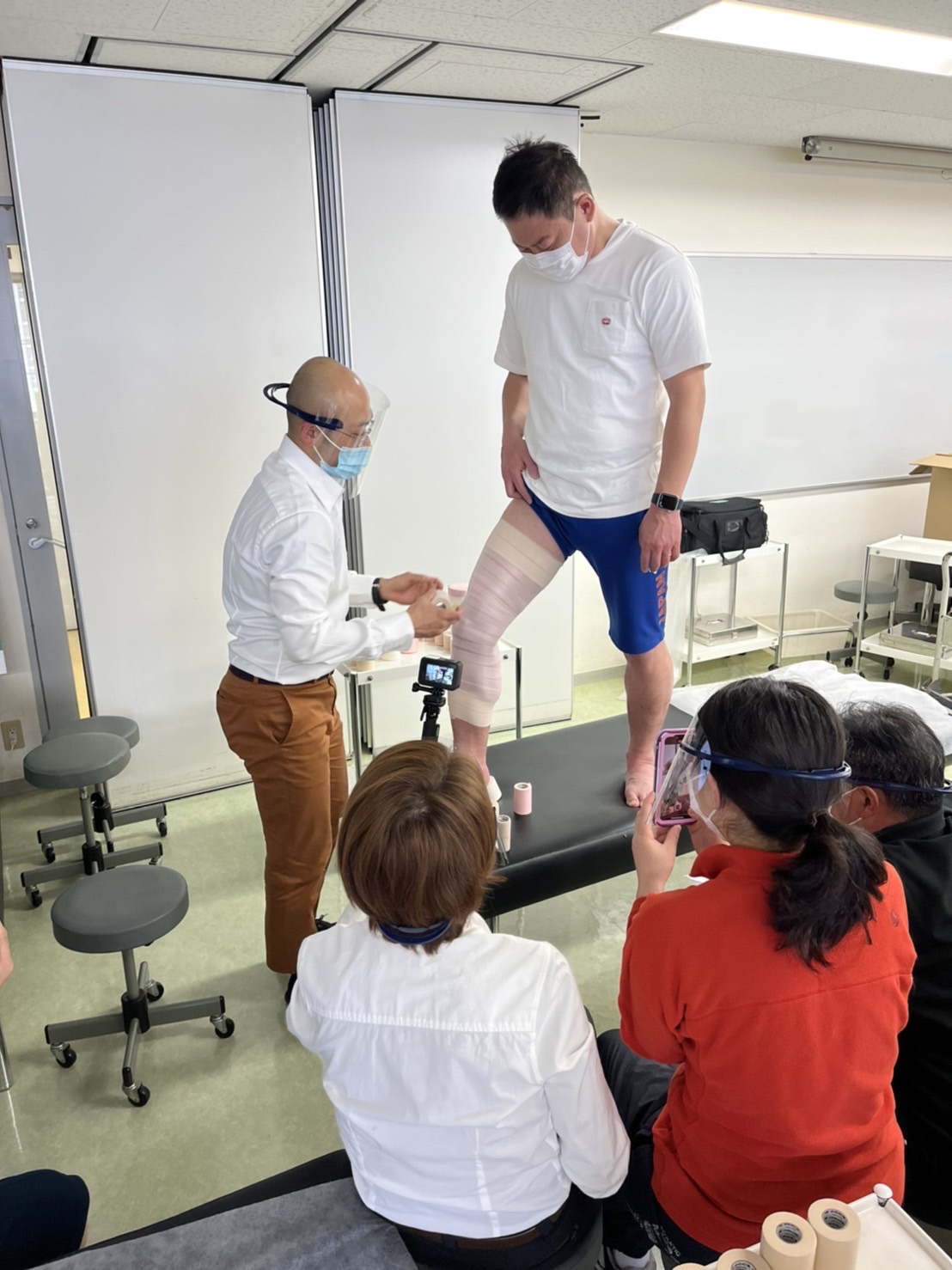 第２回WMG研修会
予定通り開催しました。

実技講習会の為、会場参加のみとしました。

会場参加　　　　　　21名
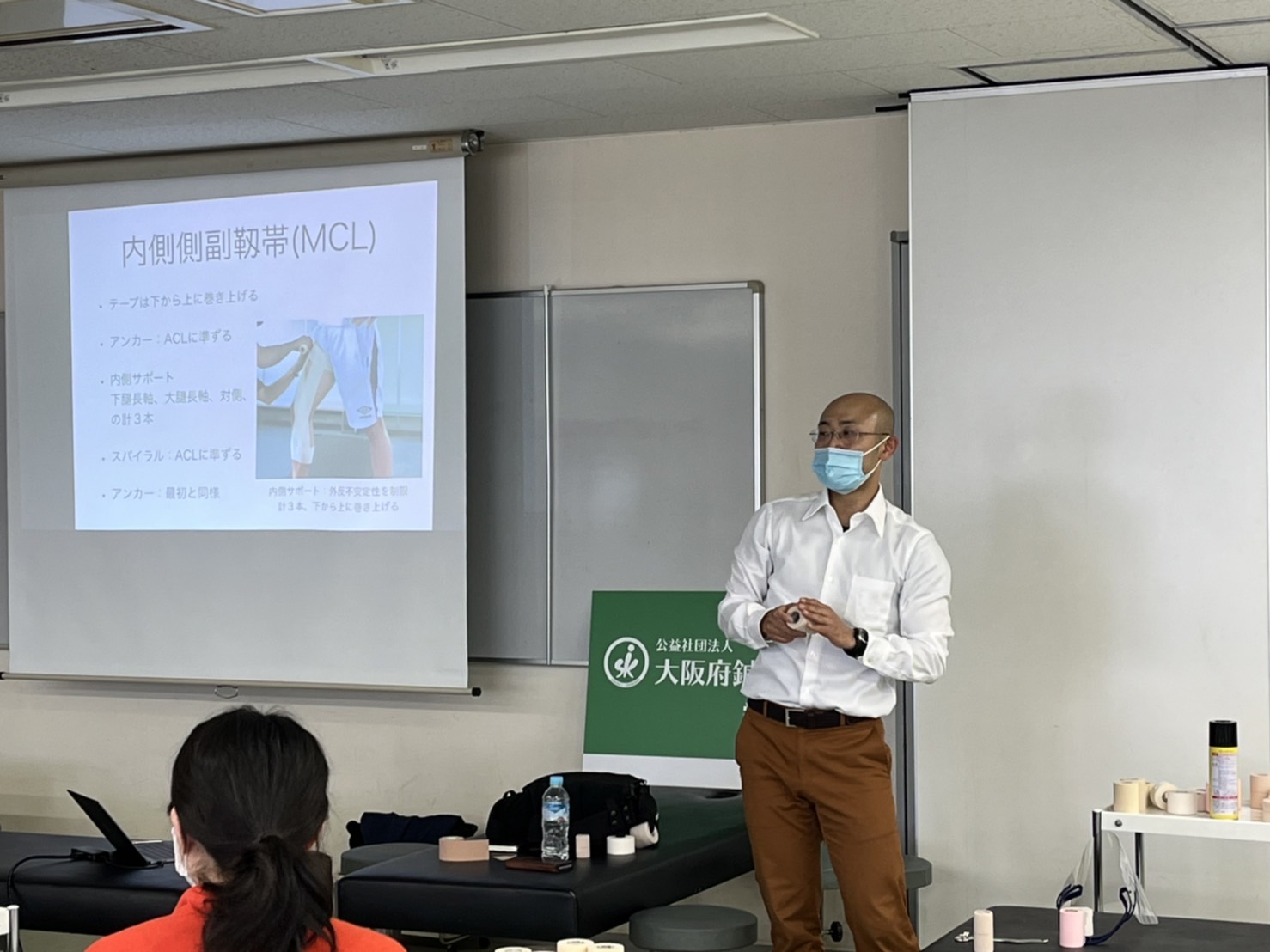 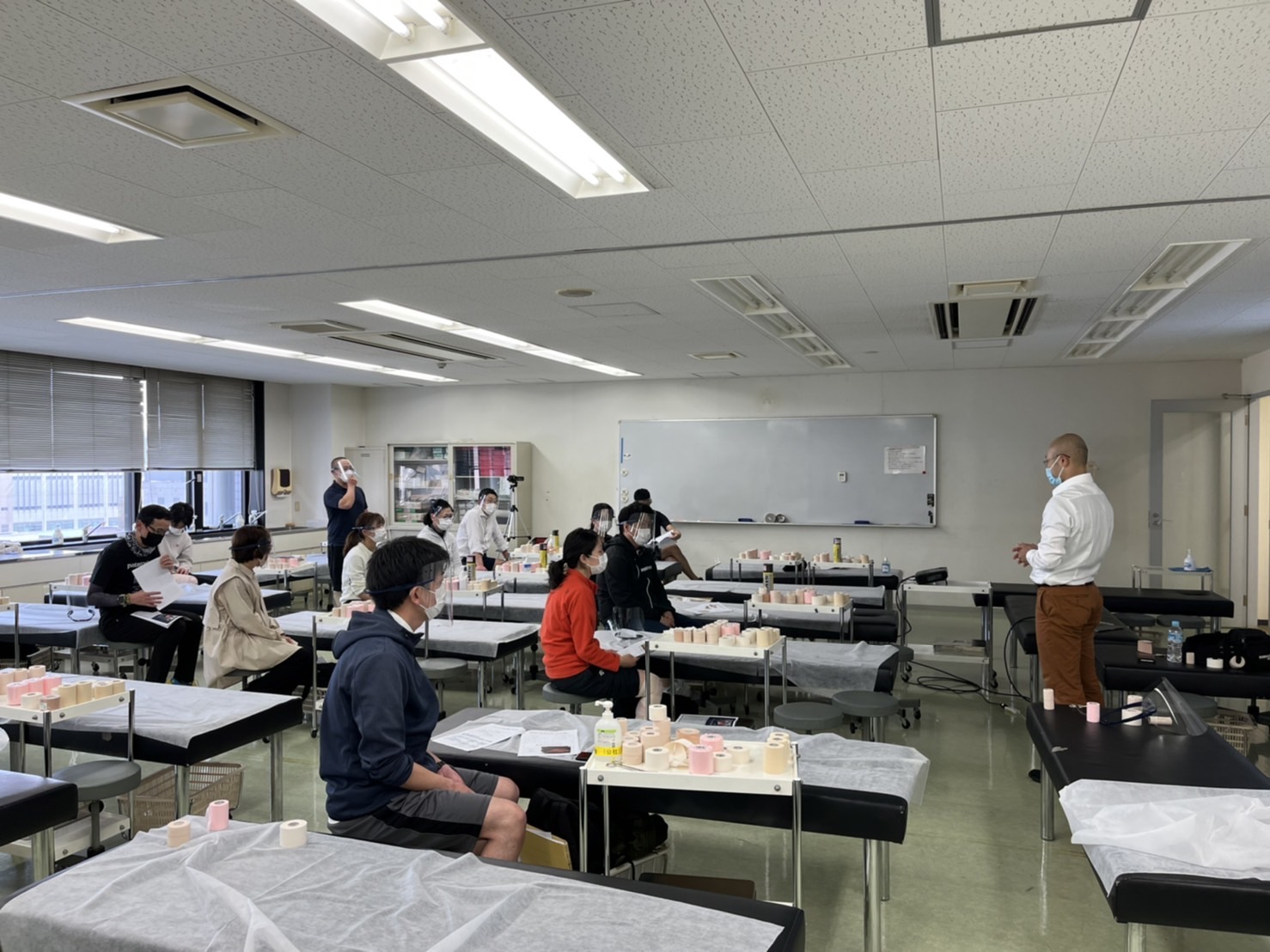 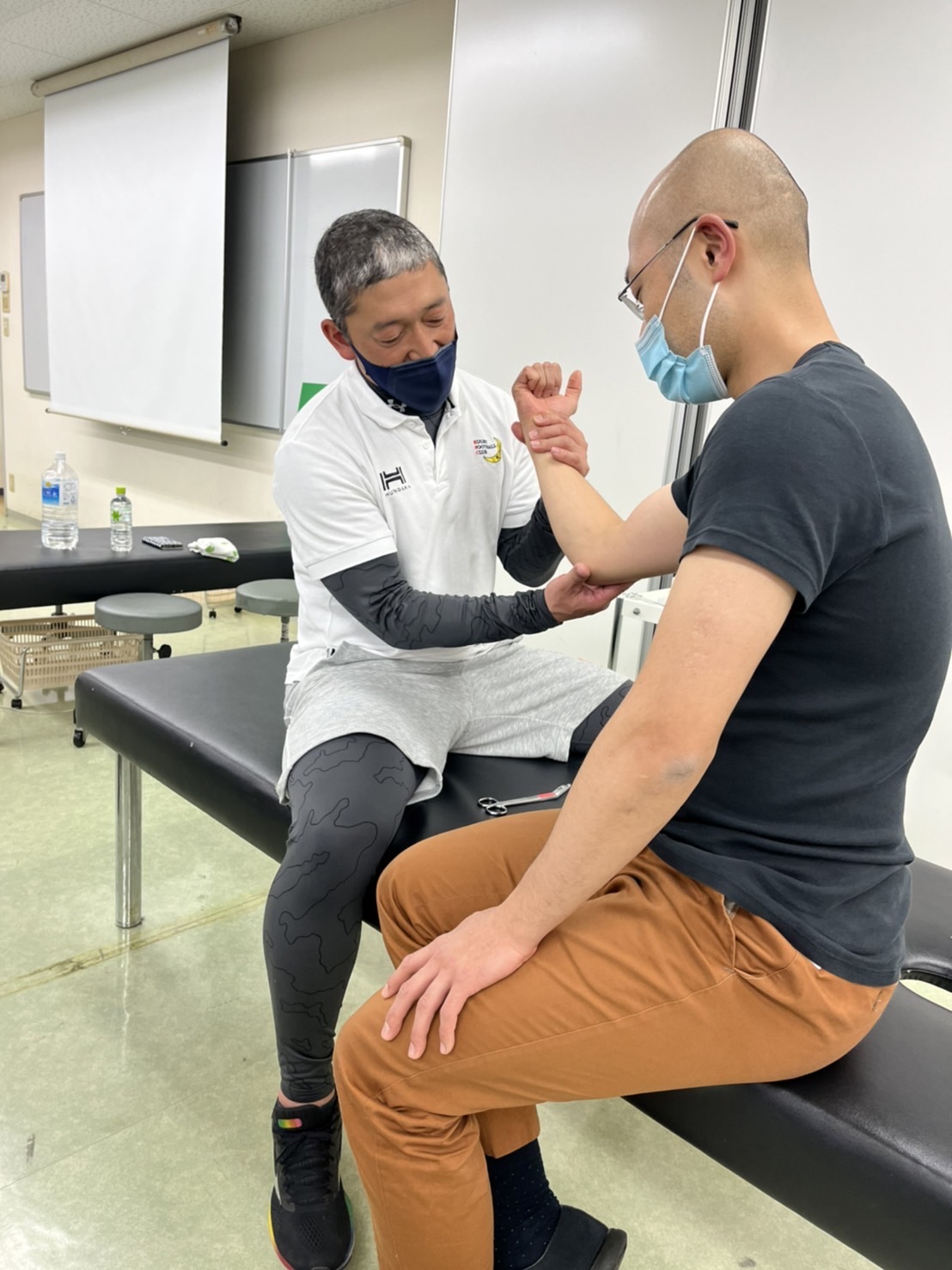 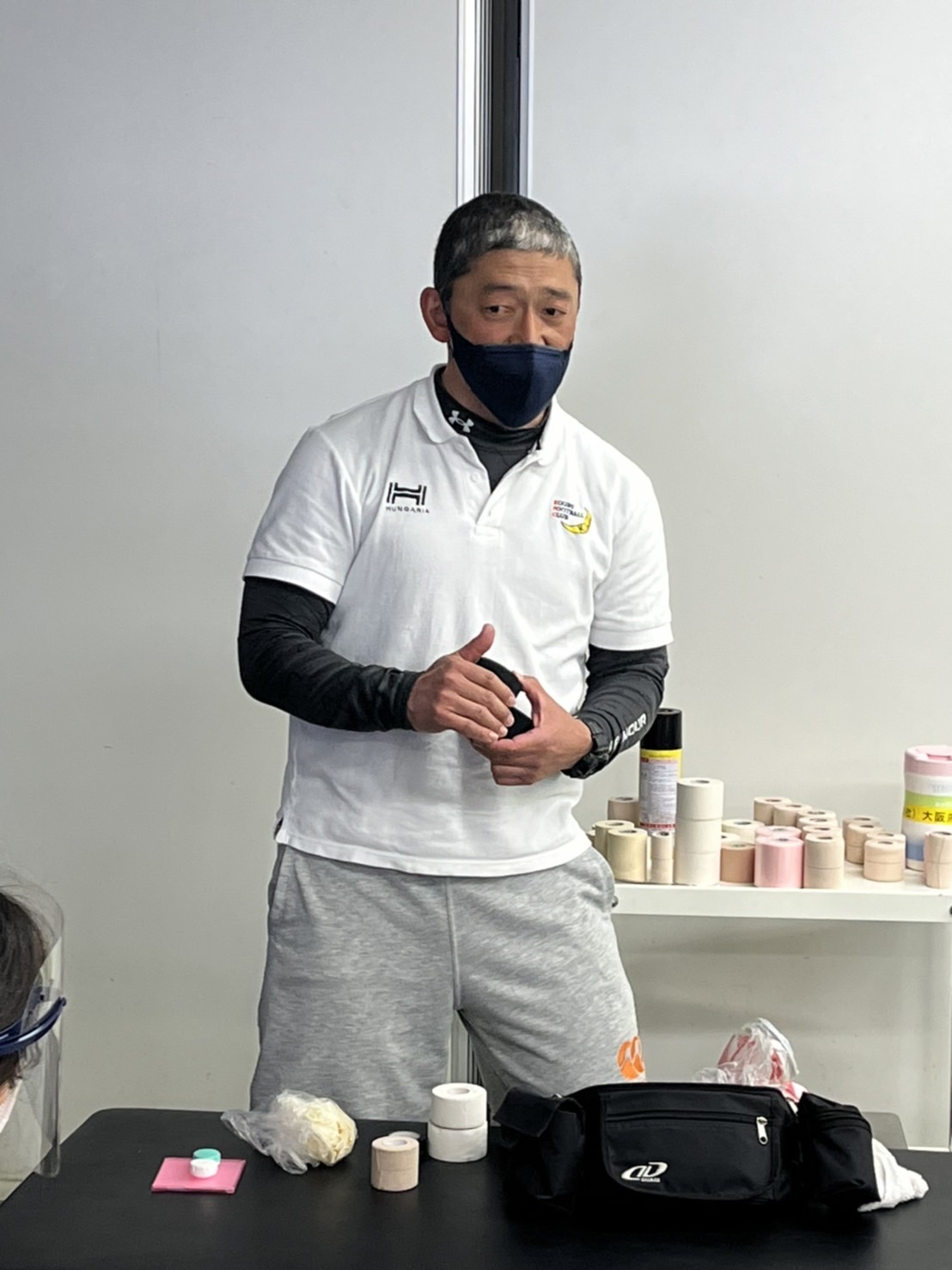 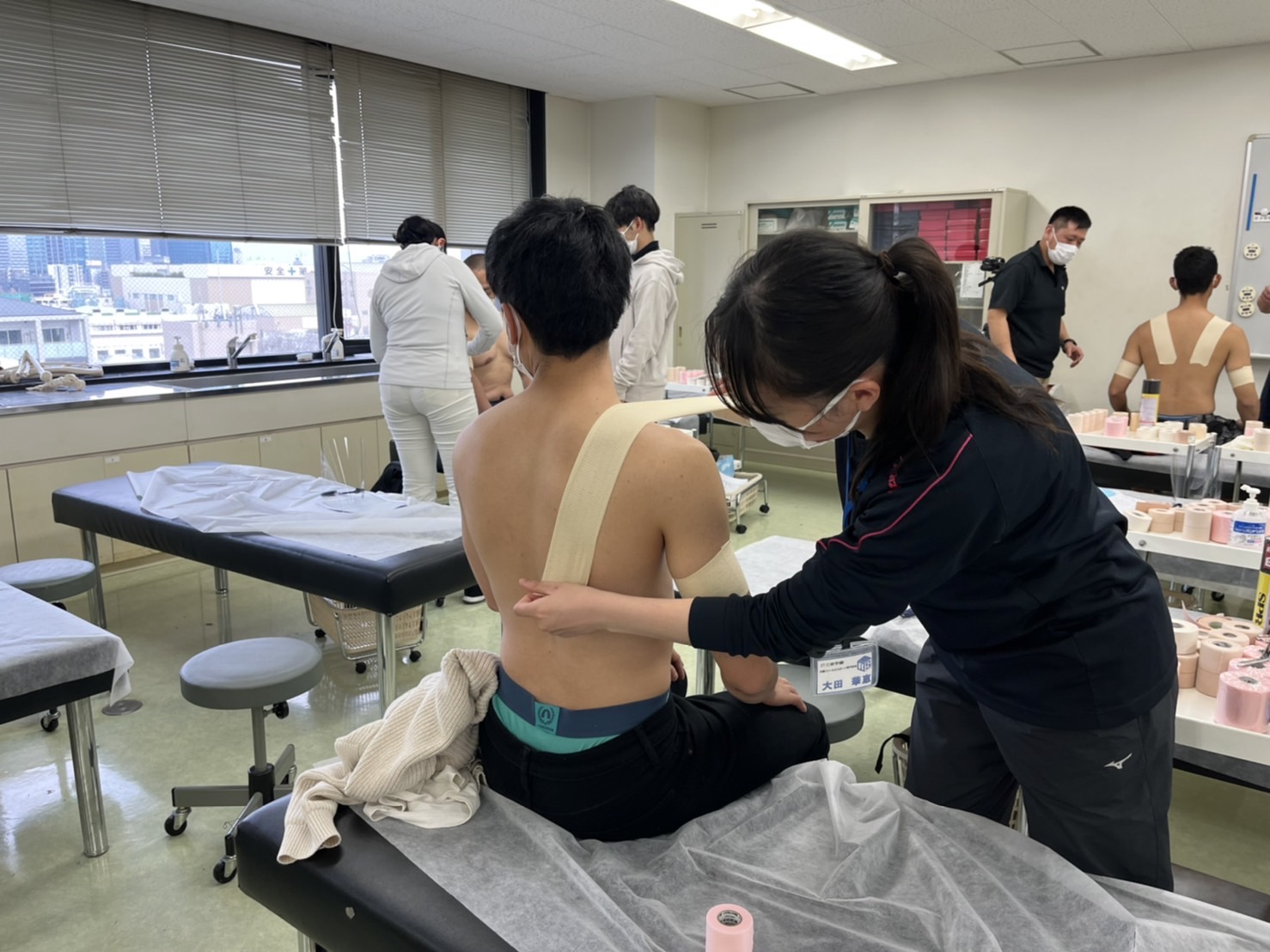